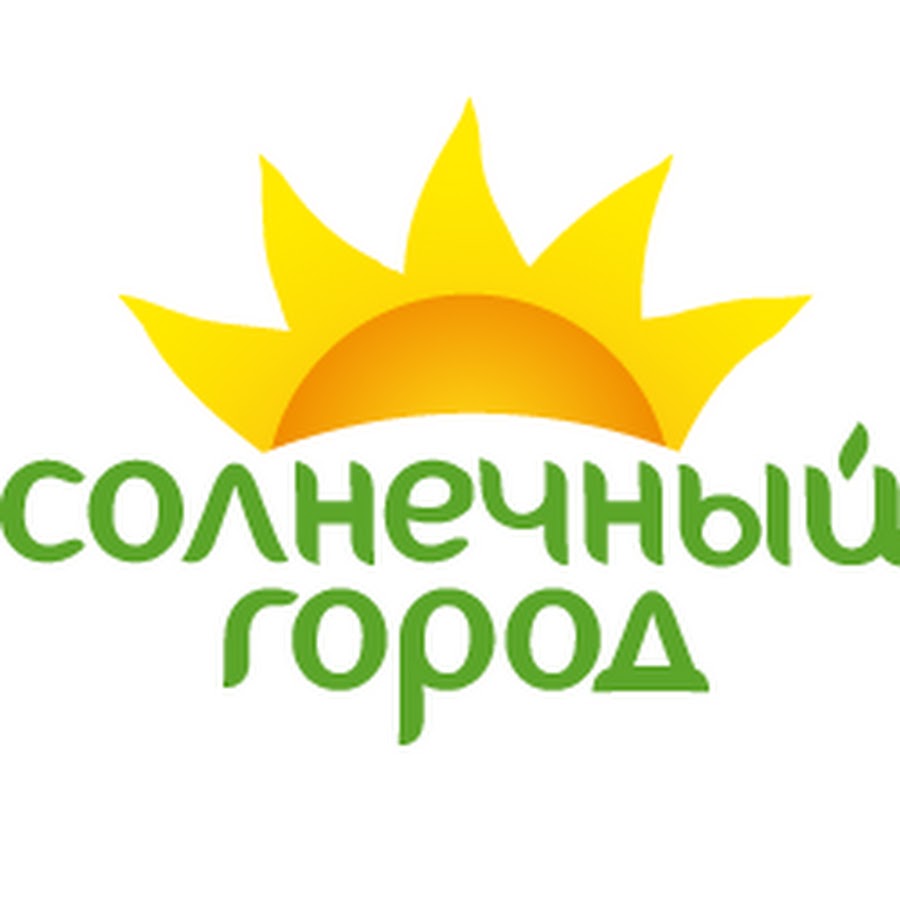 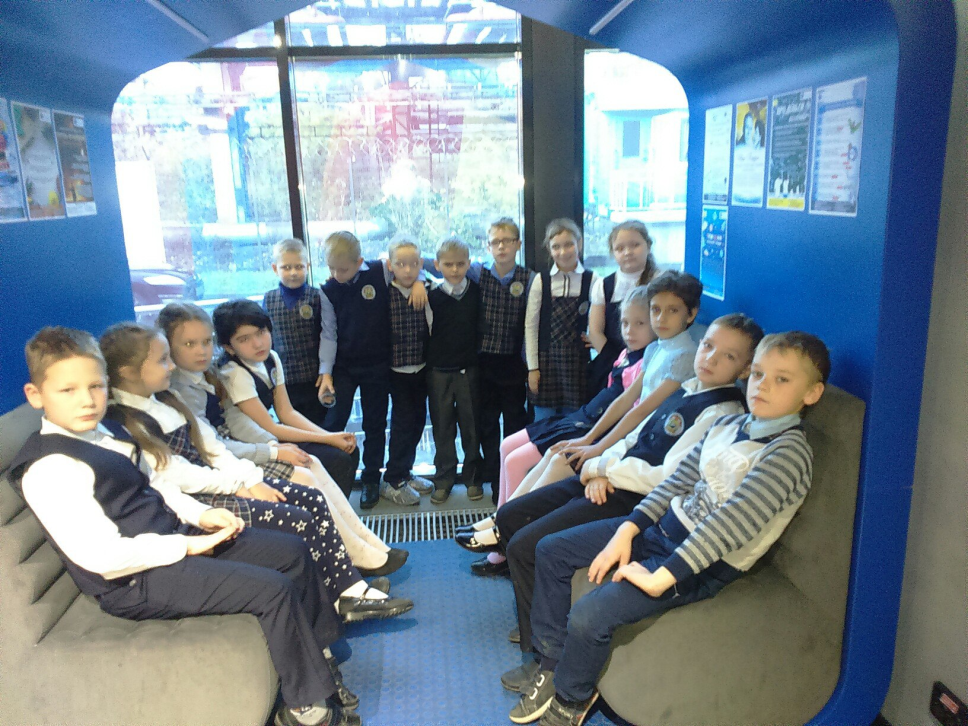 Организация ученического самоуправления во 2 « Г» классе
Классный руководитель Яичкова Марина Михайловна
Мэрия Солнечного города
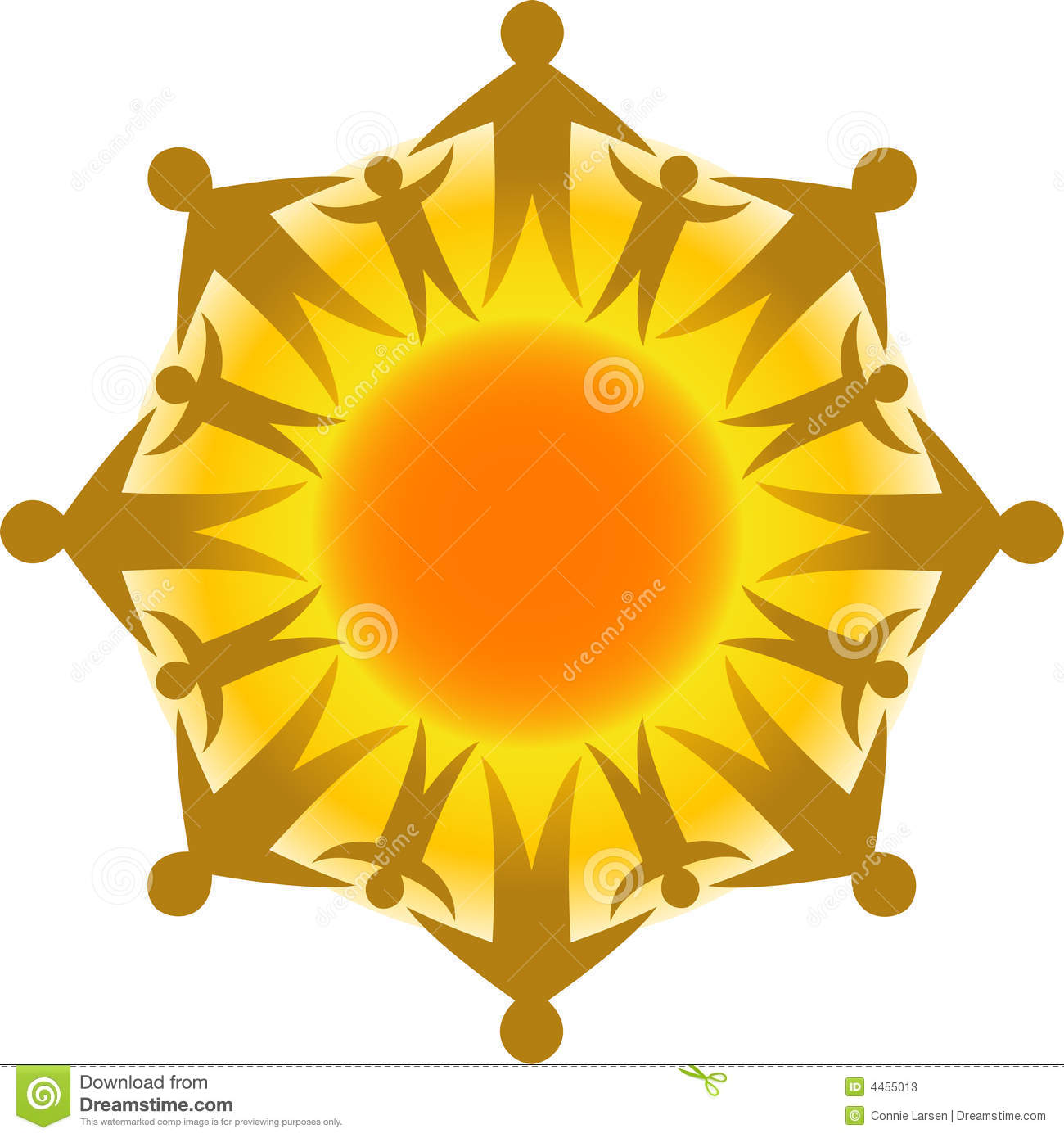 Отдел образования
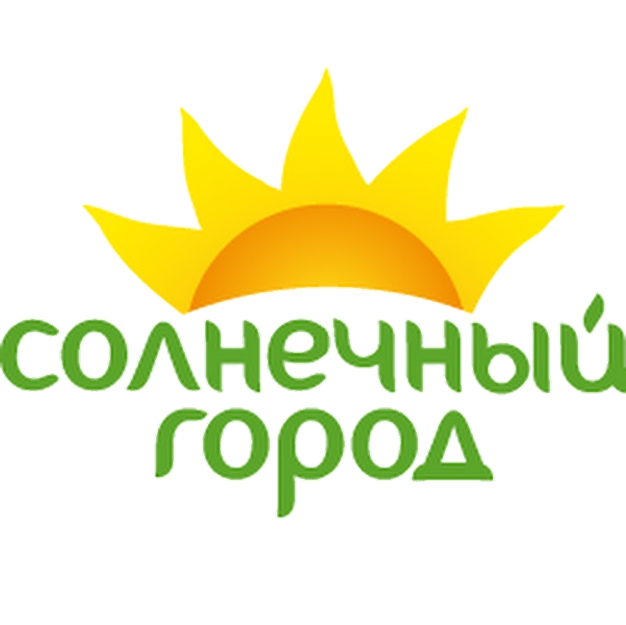 Служба озеленения
Отдел культуры и развлечений
Хозяйственная служба
Служба безопасности
Аналитический отдел
Медицинская 
служба
Библиотечная 
служба
Мэрия Солнечного города
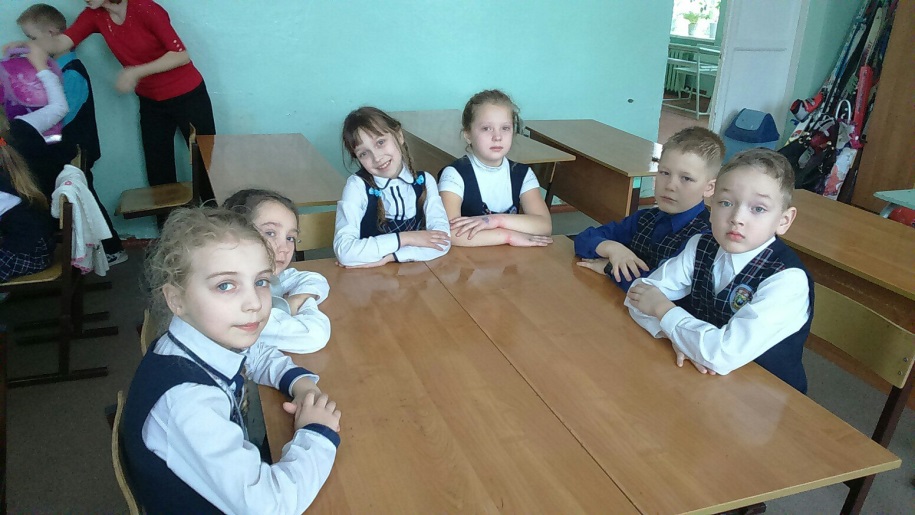 Организует выполнение решений классных собраний,
Участвует в работе школьного самоуправления,
Помогает в подготовке и проведении внеклассных мероприятий
Президент обеспечивает порядок в классе, отвечает за контроль посещаемости
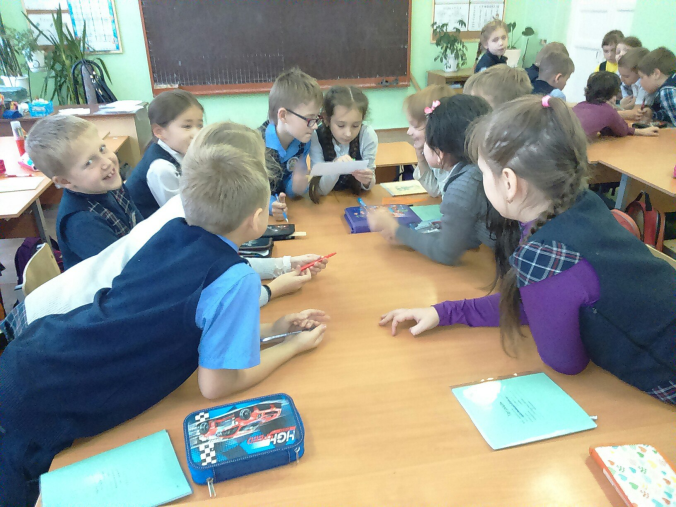 Отдел образования
Оказание помощи в учебной деятельности:
Помощь в проверке запоминания правил, таблицы сложения, умножения и т.д.,
Контроль над выполнением домашних заданий,
Сбор и раздача тетрадей, дневников, учебных пособий
Отдел культуры и развлечений
Оформляет и украшает класс к праздникам, организует поздравление с днем рождениями и праздниками,
Принимает активное участие в подготовке спектаклей и концертов
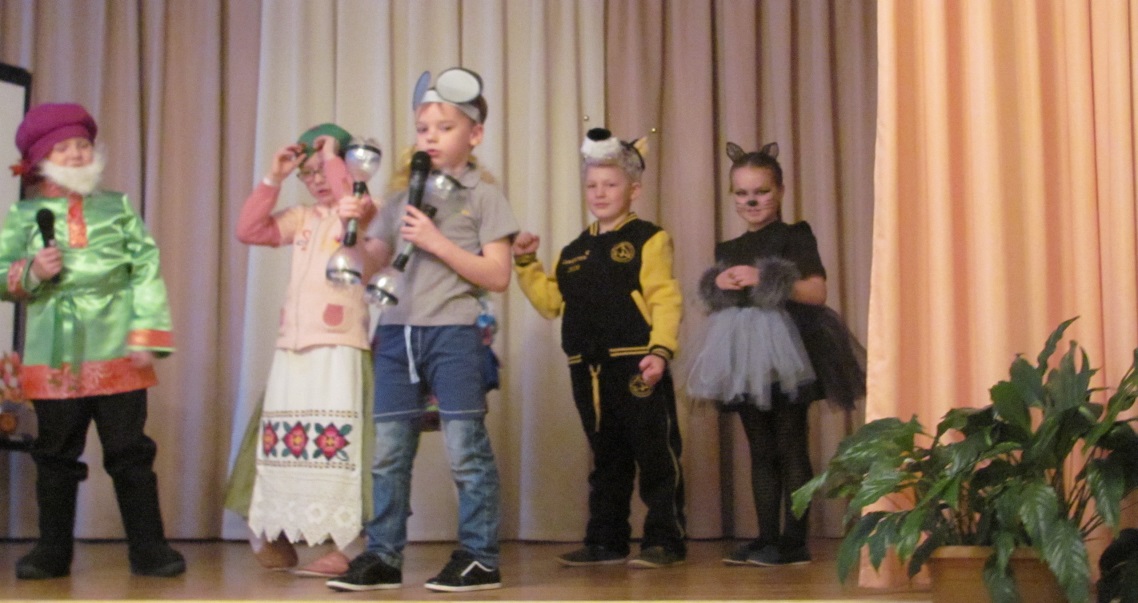 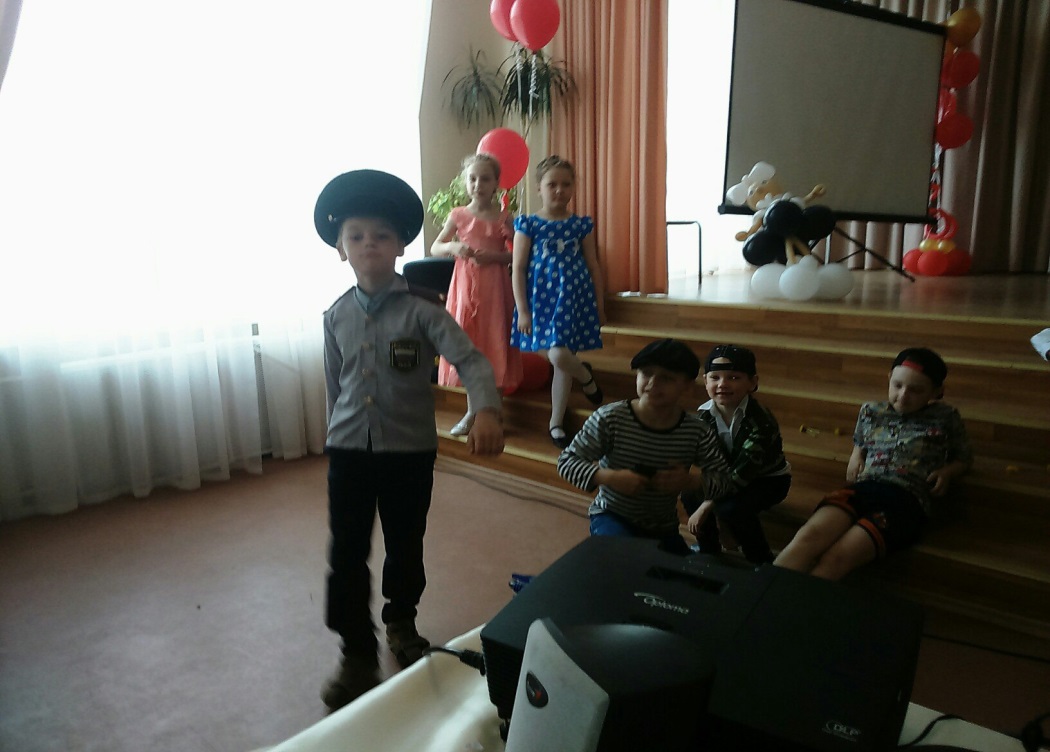 Служба безопасности
Разбирают ссоры, споры, драки
Следят за порядком . Предупреждают драки
Организации и проведение физкультминуток и динамических пауз
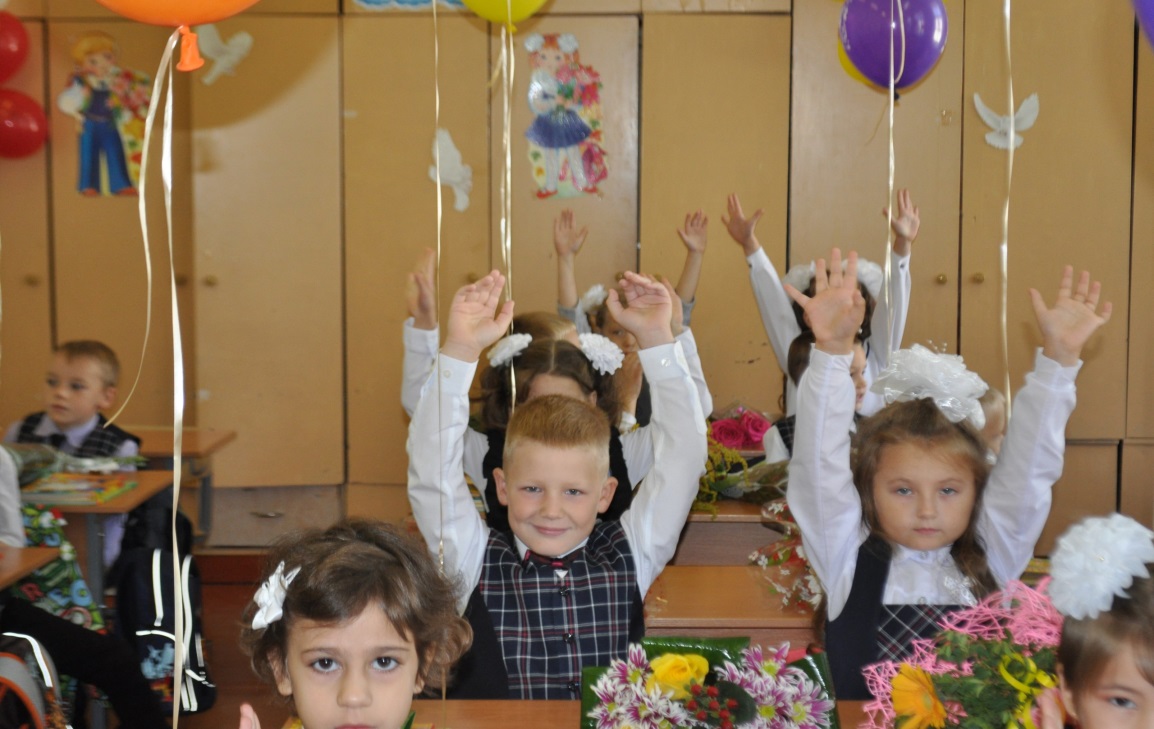 Хозяйственная служба
Сохранность и ремонт мебели,
Помощь в подготовке уроков изо и технологии,
Организация генеральной уборки
Контроль за дежурством
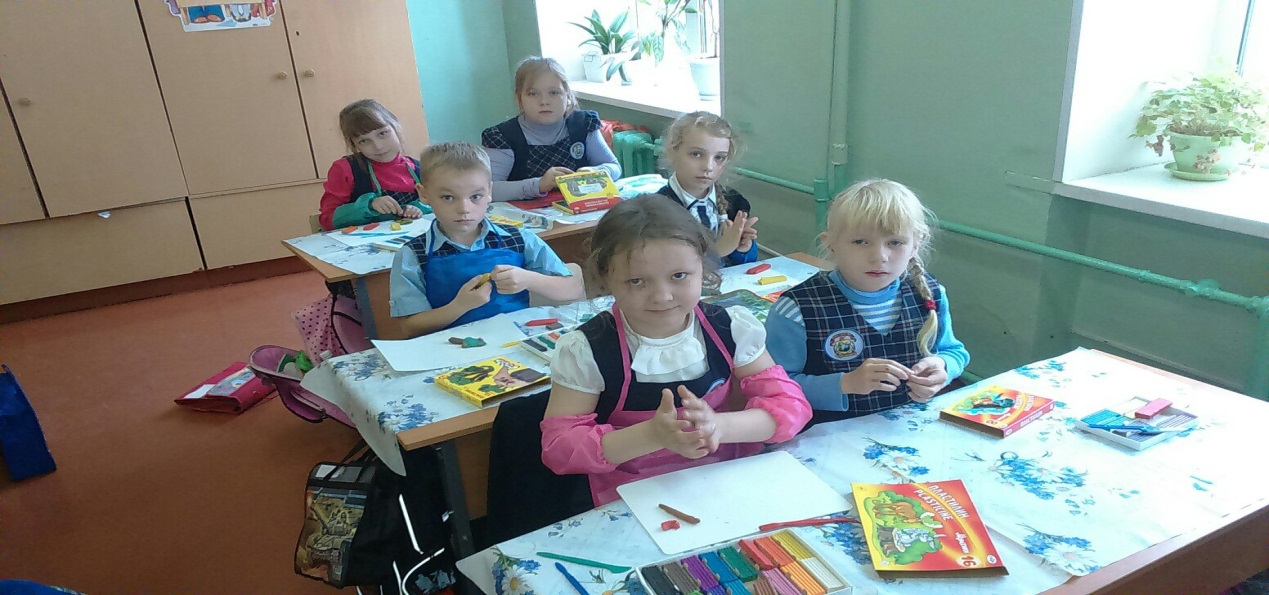 Служба озеленения
Забота о растениях класса и школы
Медицинская  служба
Связь с медицинским работником школы: сбор и передача документов-согласий родителей, справок, карт и т.д.,
Библиотечная служба
Связь с библиотекой,
Контроль за состоянием учебников и ТПО
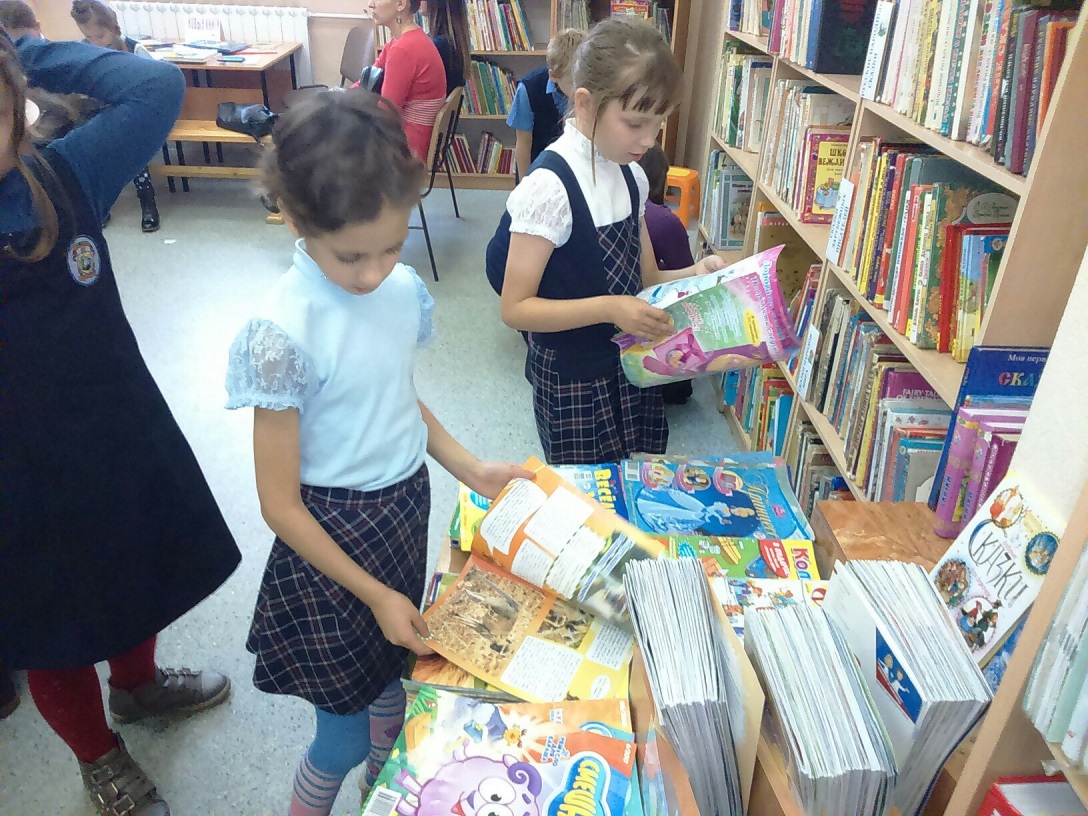